Early Alert Data Spring 2021
Spring 2021 Data Highlights
*Students may have had more than one alert due
 to instructor error, multiple alerts for the same class,
 or alerts for multiple classes.
Alerts-All Submissions by Discipline
Alerts-Disciplines with Highest Number of Alerts
[Speaker Notes: Math classes had a total of 66 alerts (13% of the total)

English classes had a total of 51 alerts (10% of the total)

This makes sense given that nearly every degree and certificate require ENGL 101 and a math class]
A Year in Review: Spring 2020-Spring 2021
* Spring 2020 was our pilot quarter. Alerts only focused on students who did not log                                                                                             into Canvas the first three days of the quarter
Program Strengths & Successes
Improved processes for automating initial communications, closing alerts and notifying instructors of progress
Debut of Early Alert webpage
Quarterly newsletter with updates, resources and student stories for faculty and staff
Exceptional partnerships
Early Alert Committee of dedicated faculty, staff and Lead Peer Educators
Academic Affairs, Student Affairs, ITS, Institutional Advancement/Marketing
Partnership with Faculty Commons to include Early Alert information in new faculty orientation and best practices
Powerful student stories
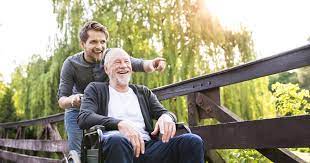 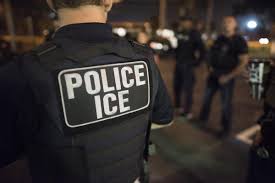 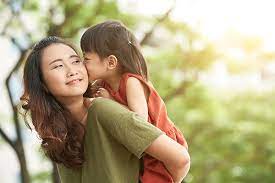 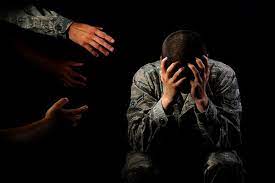 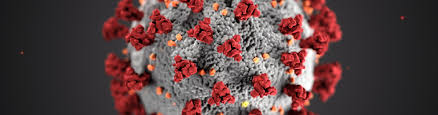 [Speaker Notes: During fall quarter a student received an early alert for never attending. Turns out they detained by ICE. Through collaborative efforts of Early Alert, WE, Enrollment Services, and Financial aid to get he student administratively dropped, and ensured there would not be any negative impact on their financial aid so they can come back and continue their education when they are able to do so.

Student who’s grandfather committed suicide shortly after fall quarter started. She forgot she was even enrolled because she was so focused on her family. Provided her information on counseling support (also submitted a CARE report), and information to request a withdrawal after the deadline. 

Student who left high school to have a change in environment and be around more mature people. Enrolled in the CEO program and was excited to start classes. Everything is only-this is not their preferred learning environment. Lockdown for 10+ months, not able to go to school, barely goes outside, not feeling motivated at all. Hard to even get out of bed. Student was referred to counseling, DRC, and ASC and their CEO specialist was also looped in to provide additional support.  

Veteran dealing with PTSD, multiple hospitalizations, struggling mentally and emotionally. Extensive outreach done via EA, DRC, Counseling. 

All of this under the cloud of a year long pandemic and the anxiety and grief surrounding the loss of life as we know it, loss of life in general (loss of family and friends here and abroad-student in India with loss of multiple family members; working multiple jobs; being a student/parent/partner/caregiver/employee). Our students have been through a lot.]
Program Challenges & Growth Areas
Still growing and developing-It’s all iterative!

People power

Equity
Among faculty submitting alerts
For students
[Speaker Notes: The equity piece is two-fold:
We want to ensure that as many faculty as possible are participating in the program and that the same faculty are not the only ones submitting early alerts, that there is equity among the faculty.
We want to ensure that the early alert program is equitable for students-that receiving early alert outreach and support is not a “luck of the draw” with regard to who they select as instructor, but is a standard practice and available to all students.]
Looking Forward
Sharing and responding to results of faculty survey sent out Winter 2021

Understanding impact-In progress with drafting proposal for qualitative data gathering among Early Alert recipients 

Hiring and training of Peer Educators to support outreach efforts to improve response time
[Speaker Notes: Right now our data is all numbers, which is great for understanding program usage: how many students receive alerts and participation among faculty.  We want to understand more from students: What impact did the phone/email outreach have on them? How do they define success (acknowledging everyone defines it differently given their personal circumstance); their level of awareness of EA, etc.

We are solidifying our proposal for gathering this qualitative data with a goal of calling students this summer who received an Early Alert this spring quarter. This is our first step. As we continue to move forward with our data collection we will call students who received alerts from other quarters as well.]
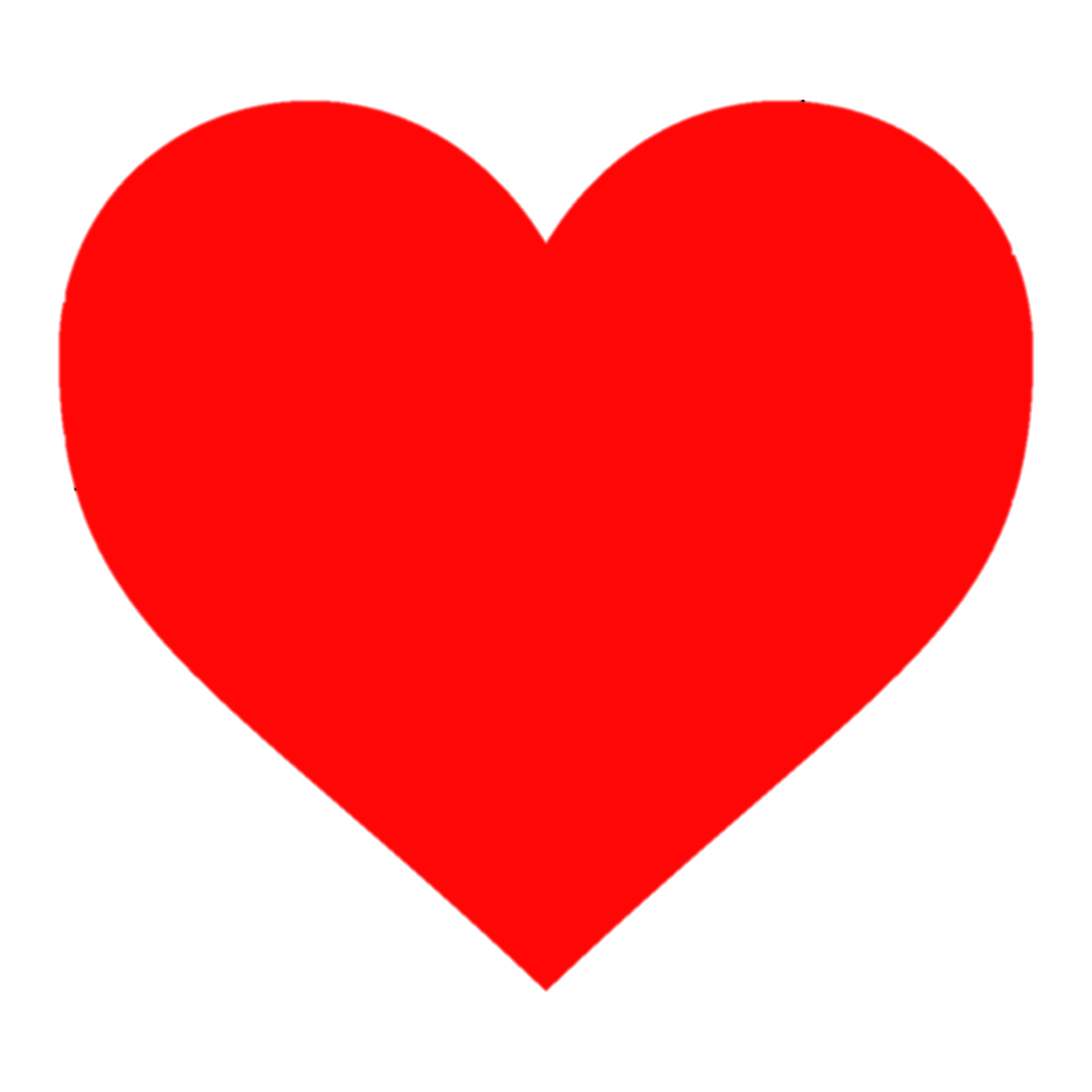 Thank You!
A BIG thank you goes out to the following people who helped make calls and send emails to students with Early Alerts this quarter. Your partnership is so appreciated!

Workforce Education: Kari Hammond, Anya Johnson, Greg Short, and Anna Shlykova

International Education: Carla Honkanen, Brad Huggins, Eva Juarez, Angela Leung, Kathryn Pappas and Heather Woods

Running Start: Jane Barry and Erica Walker

CEO: Lori Smith-Berry, Christy Coulibaly, Jenna Fox, Angie Palma Gutierrez, Tamara Mardukhayeva, Natalie Revollas

iBIT: Alysa Kelsey, Shanon Reedy, Kristi Wilson
[Speaker Notes: These names are confirmed as accurate and good to go as of 6.17.2021]
Questions?
Melissa Martinez
Early Alert Coordinator
Melissae.Martinez@bellevecollege.edu
425.564.2229

Check out the new Early Alert website!